УЧИТЕЛЬ ГОДА 2016«Педагог-мужчина – лучший предметник»
Хомушку
Кежик Паровович
учитель 
физической культуры
Место работы: МБОУ СОШ с.                                                                                           Барлык
Образование: среднее
Стаж педагогической деятельности: 3 года
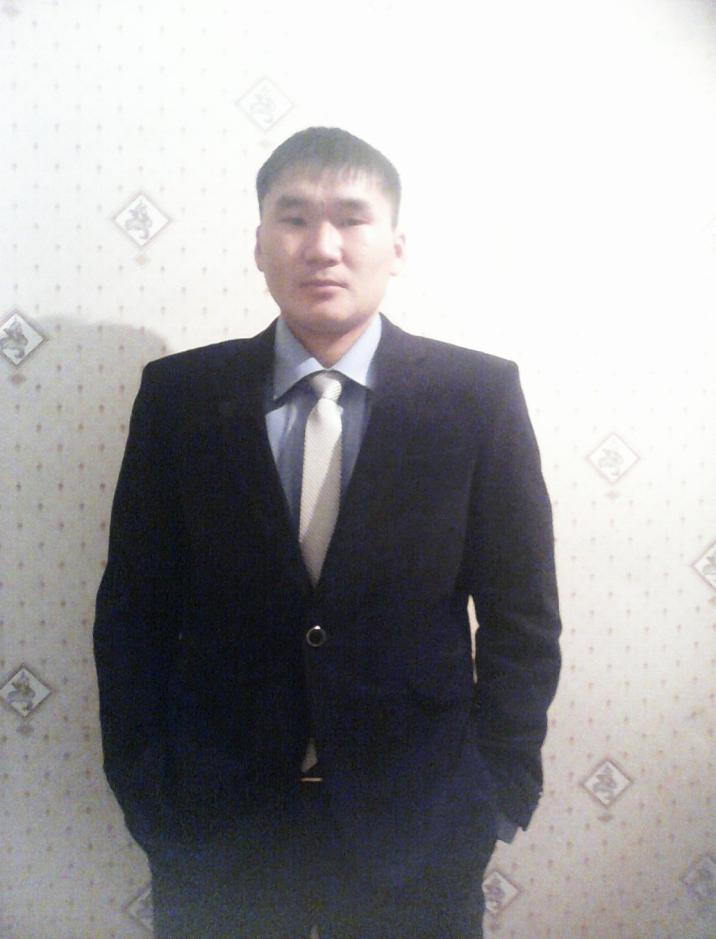 Цель работы:
организации и совершенствования спортивно-массовой работы в школе и в селе, пропаганды здорового образа жизни, укрепления здоровья обучающихся, повышения их работоспособности, и спортивного мастерства
Задачи
создание условий для привлечения школьников и родителей к систематическим занятиям физической культурой и спортом;
закрепление и совершенствование умений и навыков, полученных учащимися на уроках физической культуры; 

воспитание у обучающихся и родителей общественной активности и трудолюбия, самодеятельности и организаторских способностей;
профилактика таких асоциальных явлений в детской и подростковой среде, как наркомания, курение, алкоголизм, выработка потребности в здоровом образе жизни.
Функции
организация постоянно действующих спортивных секций и групп общей физической подготовки для учащихся и их родителей; 
проведение внутриклассных и внутришкольных соревнований, товарищеских спортивных встреч с другими школами; 
 организация участия в соревнованиях, проводимых органами управления образованием;
 проведение физкультурных праздников, в том числе национальных;
проведение широкой пропаганды физической культуры и спорта.
Сфера деятельности
Школьники
Студенты
Спортсмены (любители)
Рабочие
Безработные
Виды спорта
Мини-футбол
«Без общих усилий победа в футболе невозможна!»(Пеле
«Волейбол - игра, от которой обмирает сердце» (Вячеслав Платонов)
Баскетбол
«Неважно, сколько очков ты наберешь к концу игры, если ты не счастлив, то это не победа»(Ашот Наданян)
Национальные виды спорта (вольная борьба)
«Чем больше трудностей в борьбе, тем и победа будет краше»
Подвижные игры
«Спорт не воспитывает характер, а выявляет его» Хейвуд Браун
Туризм
«Путешествие  начинается с одного шага»Дао Дэ Цзин
Результаты моей работы отражены в следующих дипломах и грамот
Спасибо за внимание!
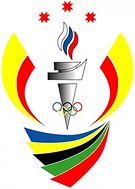